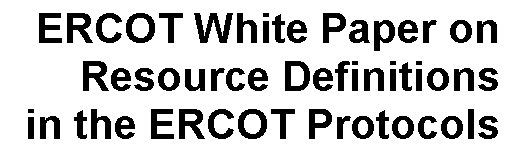 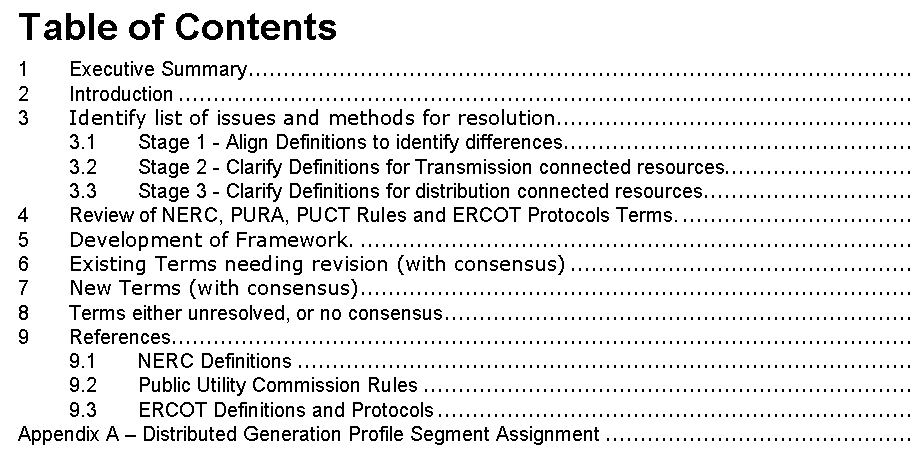 Proposed Draft